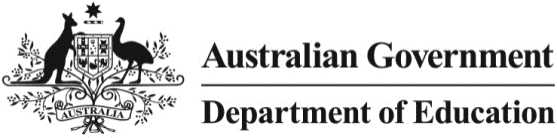 Research Infrastructure Policy and Priorities in Australia
David de Carvalho
Head of Higher Education Group
5 November 2013
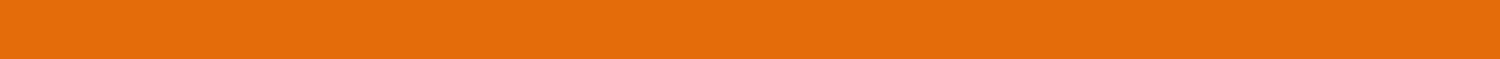 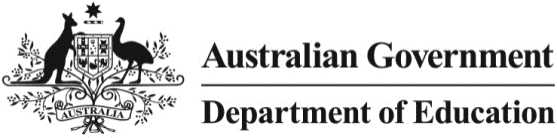 Research funding snapshot
GERD = 2.2% of GDP in 2008
$9.1 b (€6.1 b) in 2011-12
R&D Tax concessions = 22% 
University research = 20%
ARC and NHMRC = 20% 
Other agencies = 20%
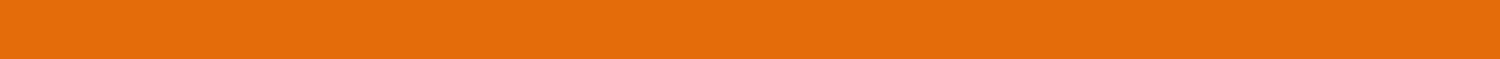 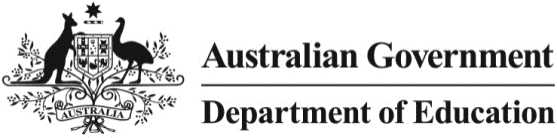 Other agencies = 20%
Commonwealth Scientific and Industrial Research Organisation (CSIRO) - $734m
Defence Science and Technology Organisation (DSTO) - $427m
Australian Nuclear Science and Technology Organisation (ANSTO) - $229m
Geoscience Australia - $113m
Australian Institute of Marine Science (AIMS) - $32m
Australian Bureau of Meteorology - $28m
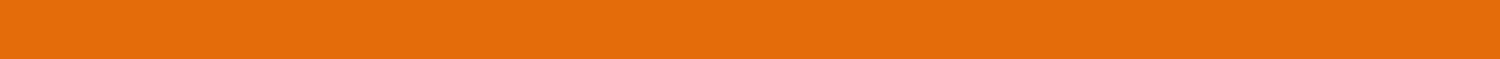 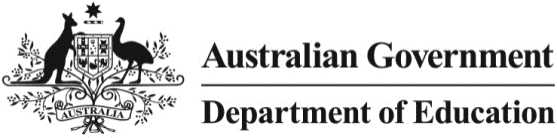 Australian Research Committee (ARCom)
Chaired by Chief Scientist for Australia

Provide integrated and strategic advice on investment across the science, research and innovation system
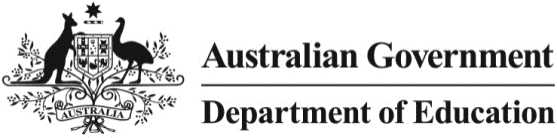 National Research Investment Plan (2012)
NRIP comprises:
a framework that enables the development of Australia’s research capacity and capability for all sectors 
a set of research investment principles that ensures government investments are objective and efficient
a statement of strategic research priorities
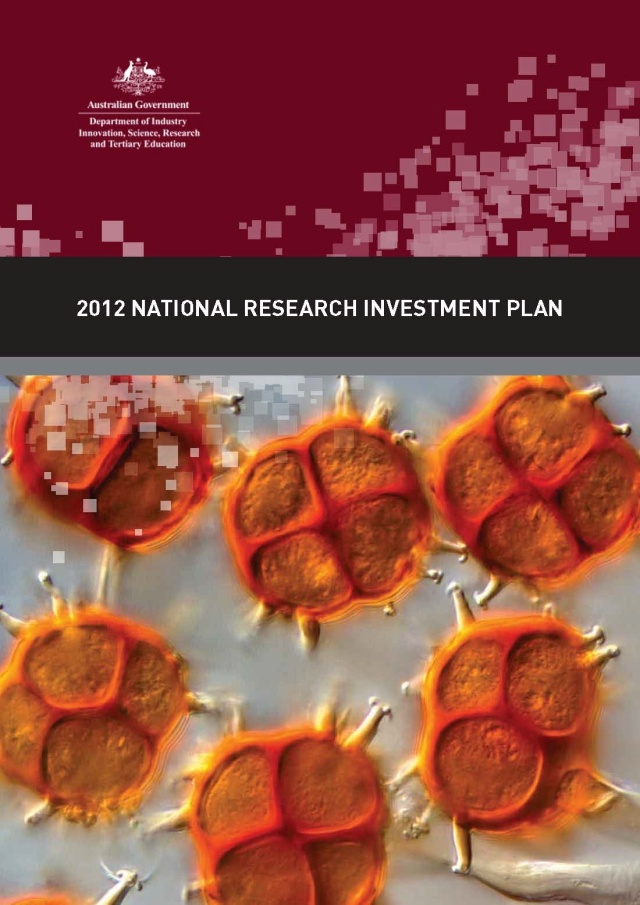 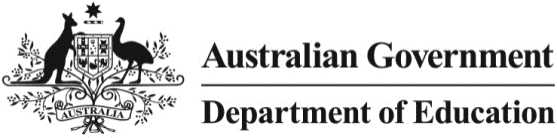 Strategic Research Priorities
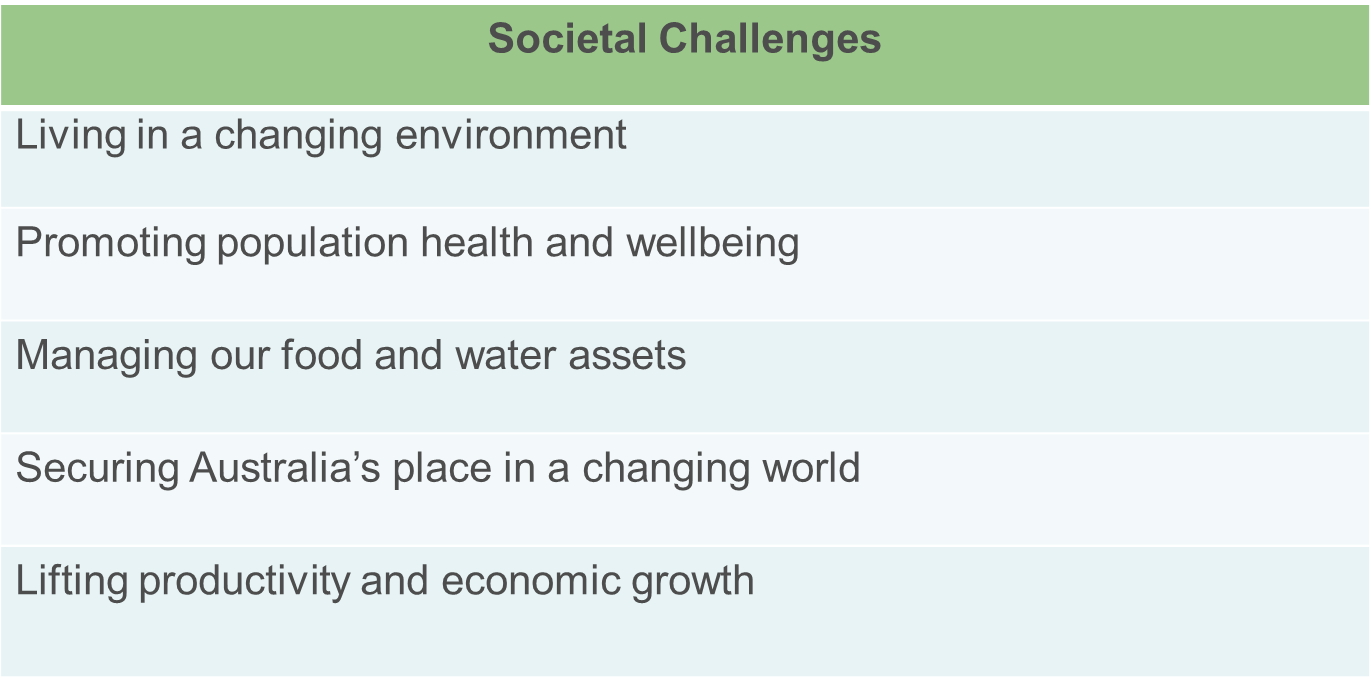 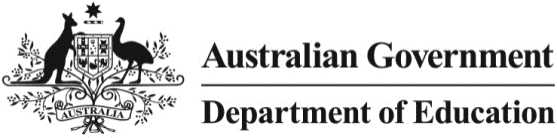 Prioritisation of research infrastructure
2011 Strategic Roadmap for Australian Research Infrastructure 
Identified priority research infrastructure areas for next 5-10 years; 
national scale 
12 research outcome targeted priority areas
7 enabling capability areas
Strategic and collaborative
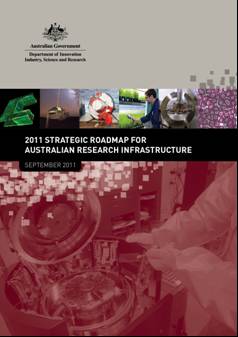 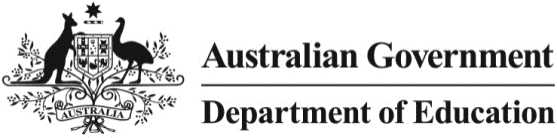 Investment in Australian Research Infrastructure
National Collaborative Research Infrastructure Strategy ($542m, 2006-11)
Super Science Initiative ($901m, 2009-13)
Education Investment Fund ($746m to date)
Collaborative Research Infrastructure Scheme ($60m, 2013-14)
The renewed National Collaborative Research Infrastructure Strategy ($186m, 2013-15)
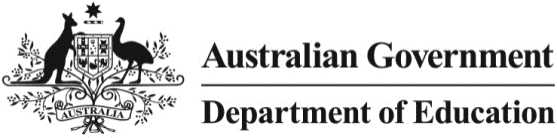 Internationalisation of research infrastructure
The National Research Investment Plan recognises that things don’t stand still.

“Research infrastructure is evolving into global networks that underpin multidisciplinary research. 
The increasing complexity and cost of construction and operation of major research infrastructure will continue to be more than a single nation can manage. 
The ability to share research infrastructure development and to access  international facilities will be critical.”
Source: 2012 National Research Investment Plan p 74.
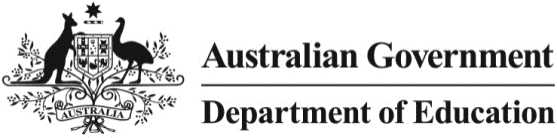 Workshop themes
The Australia-European Union Workshop on Research Infrastructure will focus on; 
Healthy Ageing
Clean Energy
Sustainable Cities
Industry Links
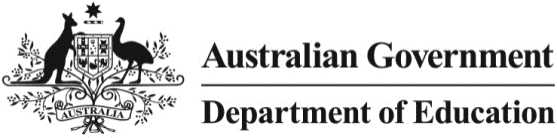 Outcomes from earlier workshops
AMMRF and EuroBioimaging
Strategic partnership
Visits, workshops
BioPlatforms Australia and European Bioinformatics Institute
Collaborative letter of intent
Training workshops
CSIRO and ECCSEL
Knowledge sharing on establishment, operation and governance of infrastructure
Follow up workshop in Perth 2012
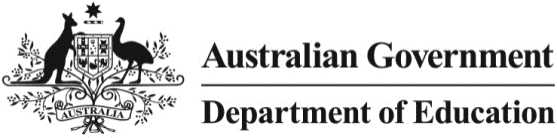 DEPARTMENT OF EDUCATION
Industry House
10 Binara Street
Canberra City, ACT 2601, Australia
Telephone +61 2 6213 6000